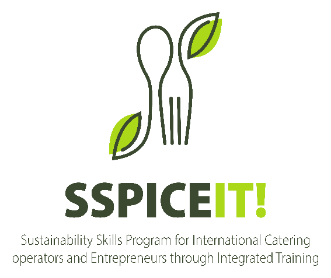 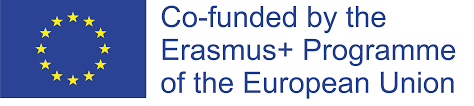 SSPICE IT!
Template exercice final
Une carte durable de notre région
Entreprises locales durables;

Groupes locaux / organisations à but non lucratif actifs dans les thématiques de durabilité ;

Organismes publics locaux liés au développement durable ;

Autres entreprises (pérennes ou non) liées à votre activité (partenaires ou concurrents potentiels)
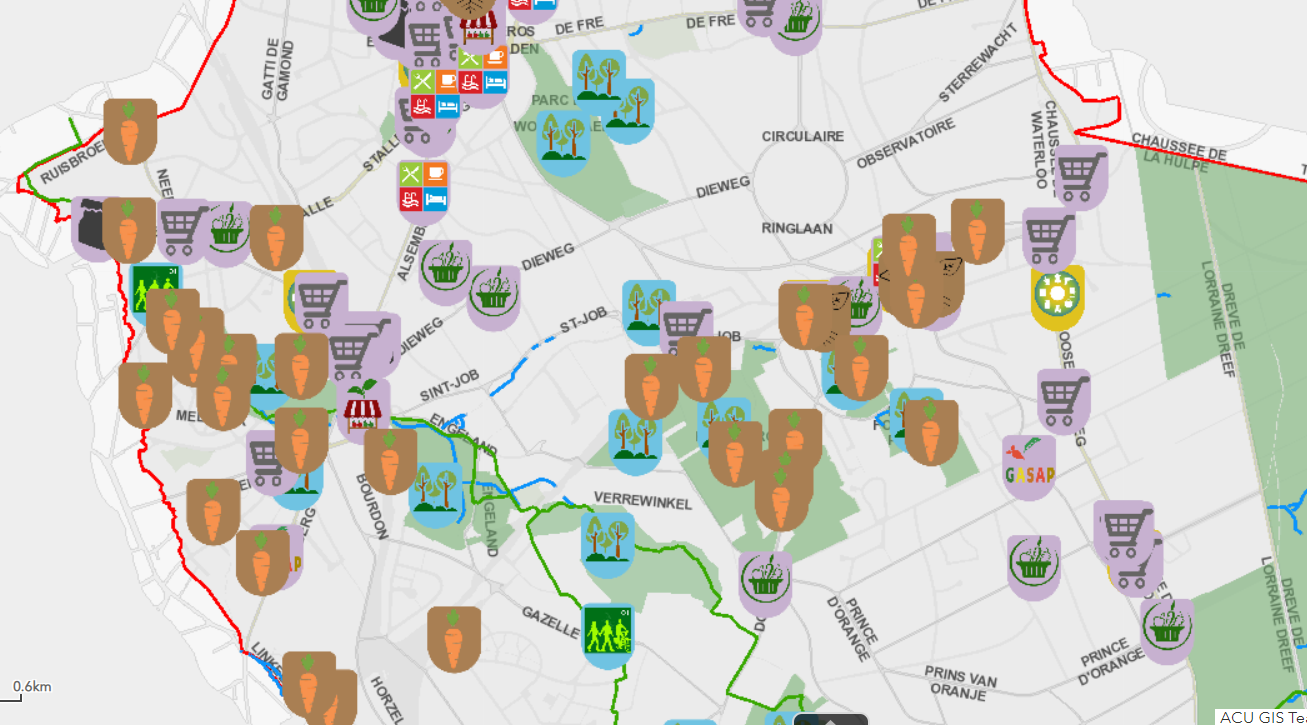 Une carte durable de la commune d’Uccle, Bruxelles
Source : Uccle municipality
Analyse SWOT de notre entreprise
Notre menu durable
Concevez une offre alimentaire durable qui serait incluse dans votre entreprise, en tenant compte de :
Durabilité;
Pratiques de réduction des déchets;
Technologies et procédés de cuisson innovants ; 
Fiches recettes techniques (voir Module 2 pour cet aspect particulier).

Point bonus s'il comprend des ingrédients durables et sains issus du régime méditerranéen.
Nos ressources humaines
Compositions de l’équipe

Répartition des tâches
Nos fournisseurs durables
Pour chaque fournisseur, indiquez :

leur situation géographique;

leurs caractéristiques de production/ transformation/ transport/ innovation/ communication;

les raisons pour lesquelles ils ont été sélectionnés
En quoi notre entreprise est-elle durable ?
Activités principales de notre entreprise

En quoi ces activités sont durables
Notre public-cible
Segments de clientèle clés ciblés par notre entreprise ;

Illustrations de personnalités de clients, par exemple sous la forme de personnages stéréotypés fictifs ;

Graphiques représentant les préférences des clients.
Notre campagne marketing
Stratégies pour fidéliser vos clients

Les points forts de notre campagne marketing

Comment les pratiques de durabilité sont-elles intégrées dans nos efforts promotionnels ?
Notre vision à long-terme
Visibilité à long-terme

Les opportunités de croissance

L’impact social
Nos ressources financières